La théorie du Big Bang
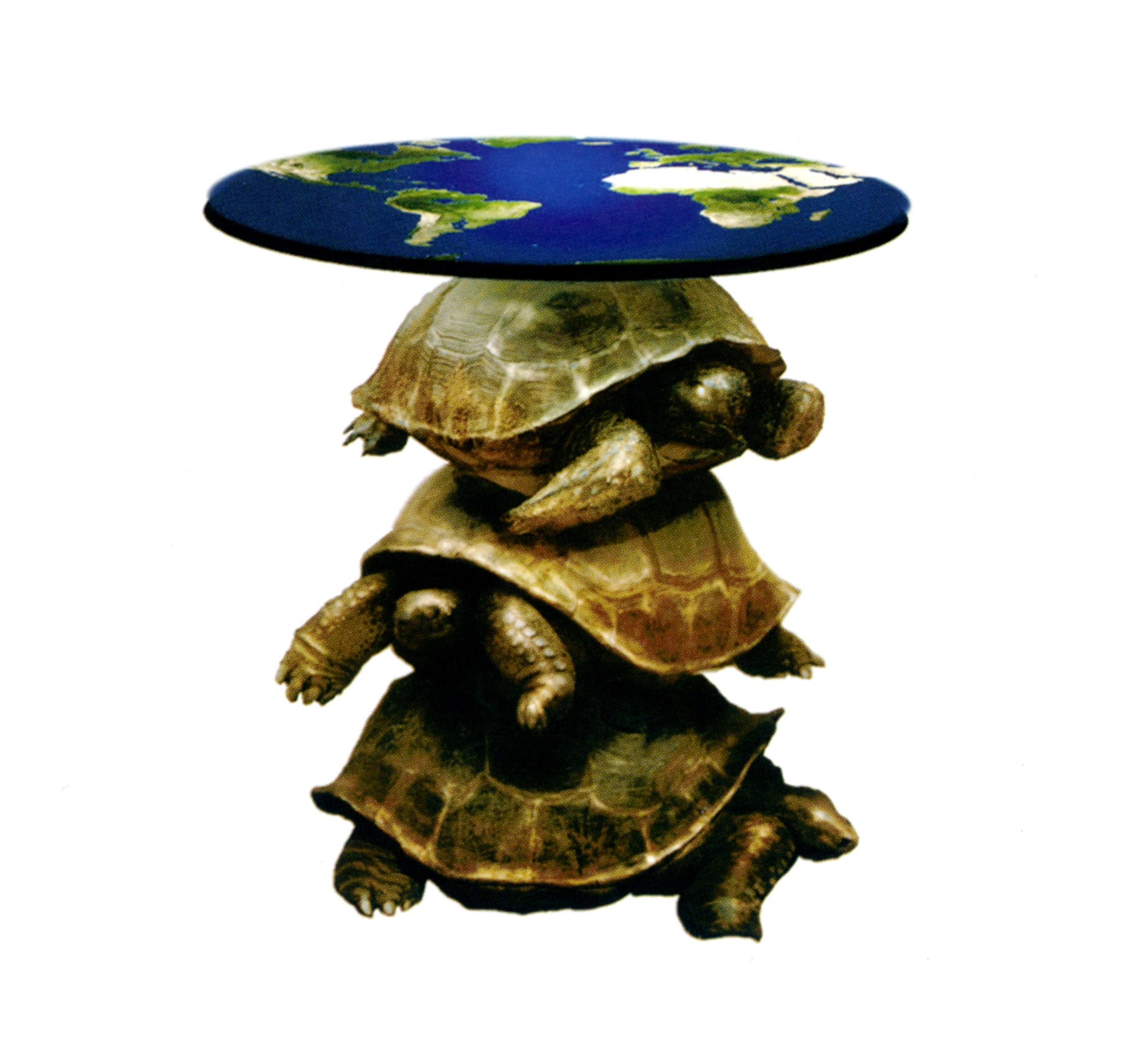 Cosmogonieantique
Apparition d’un bateau à l’horizon
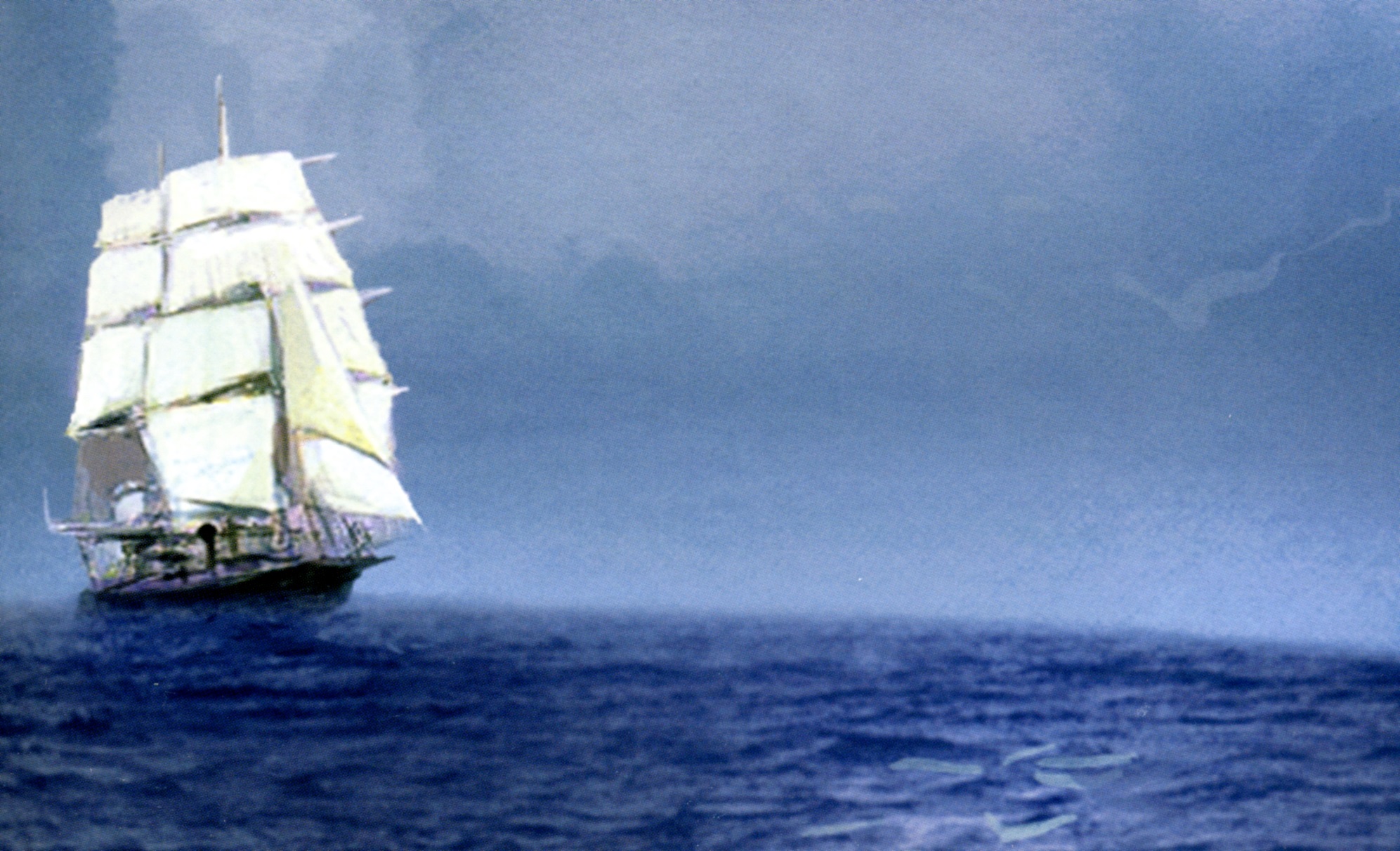 Eratosthène
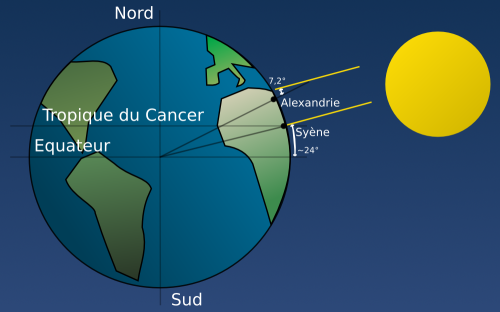 Ptolémée
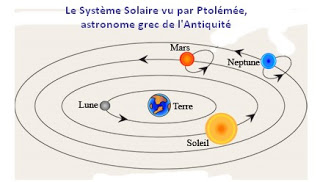 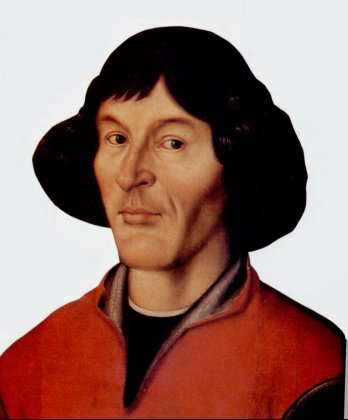 NicolasCopernic
Modèle héliocentrique
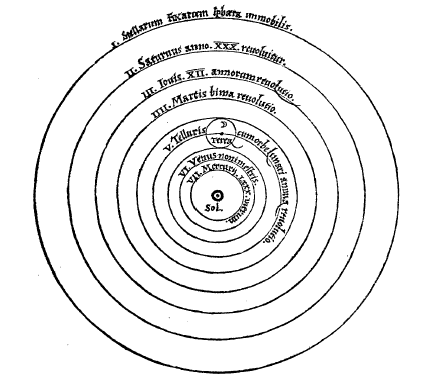 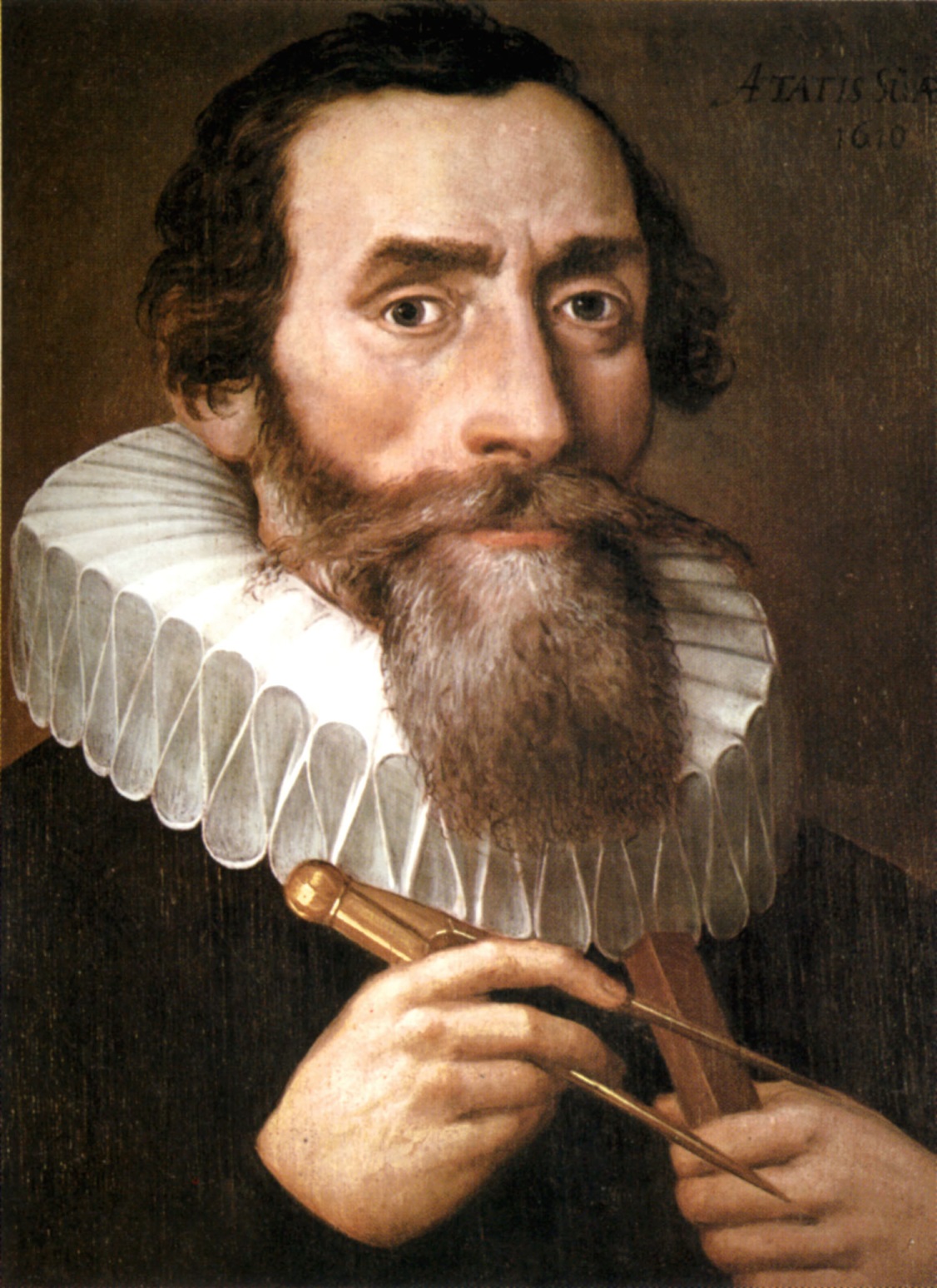 Johannes Kepler
Les ellipses
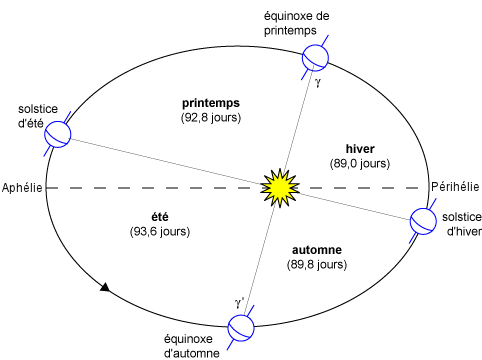 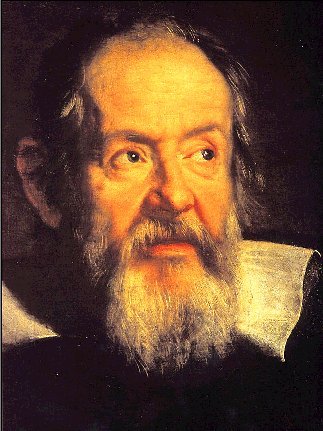 Galilée
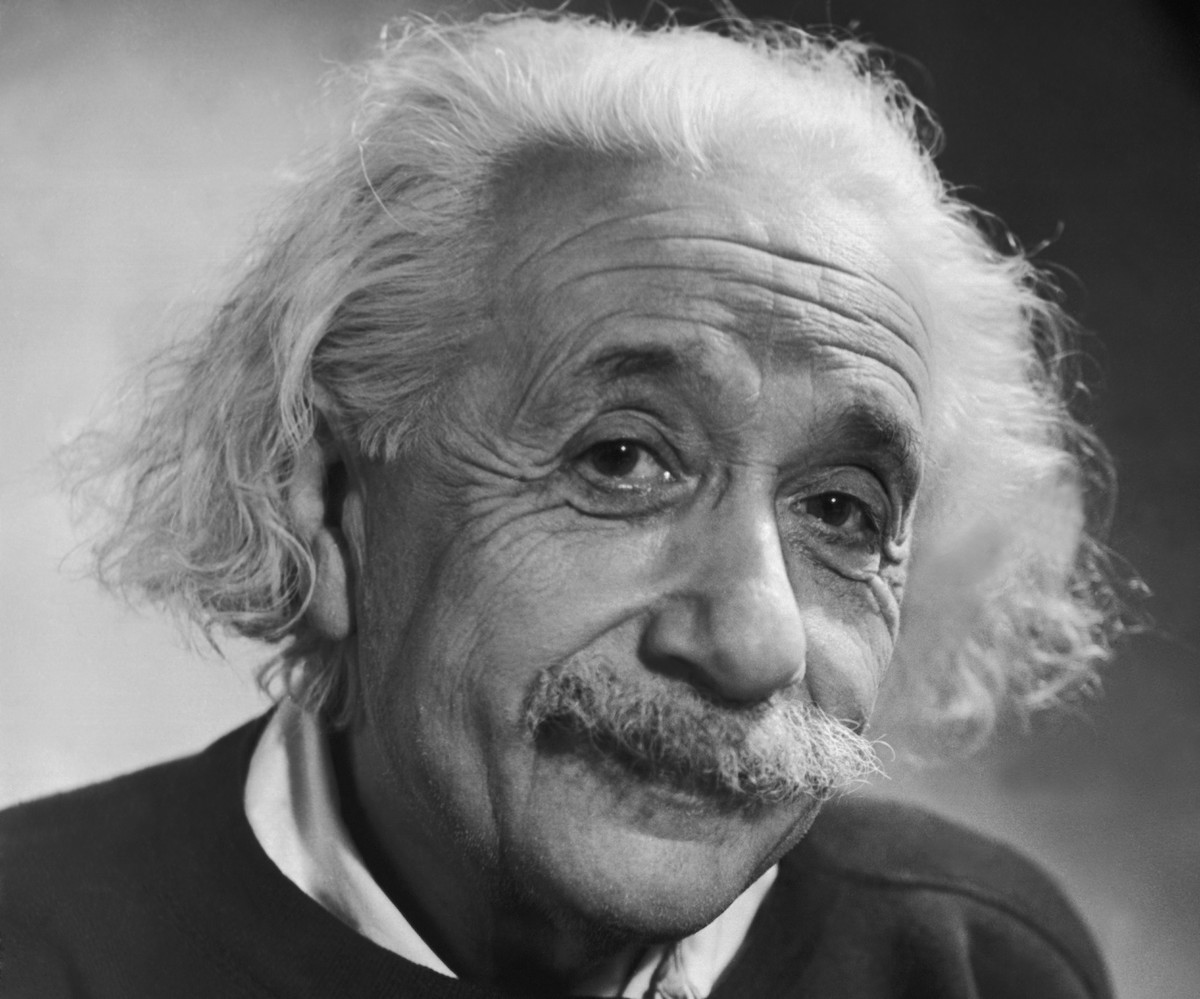 Albert Einstein
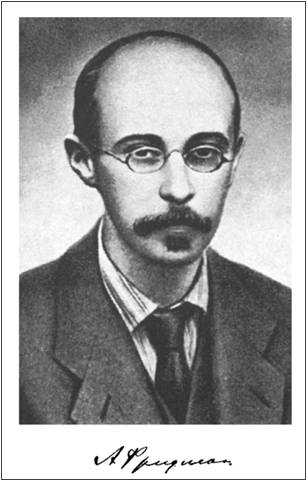 AlexandreFreidmann
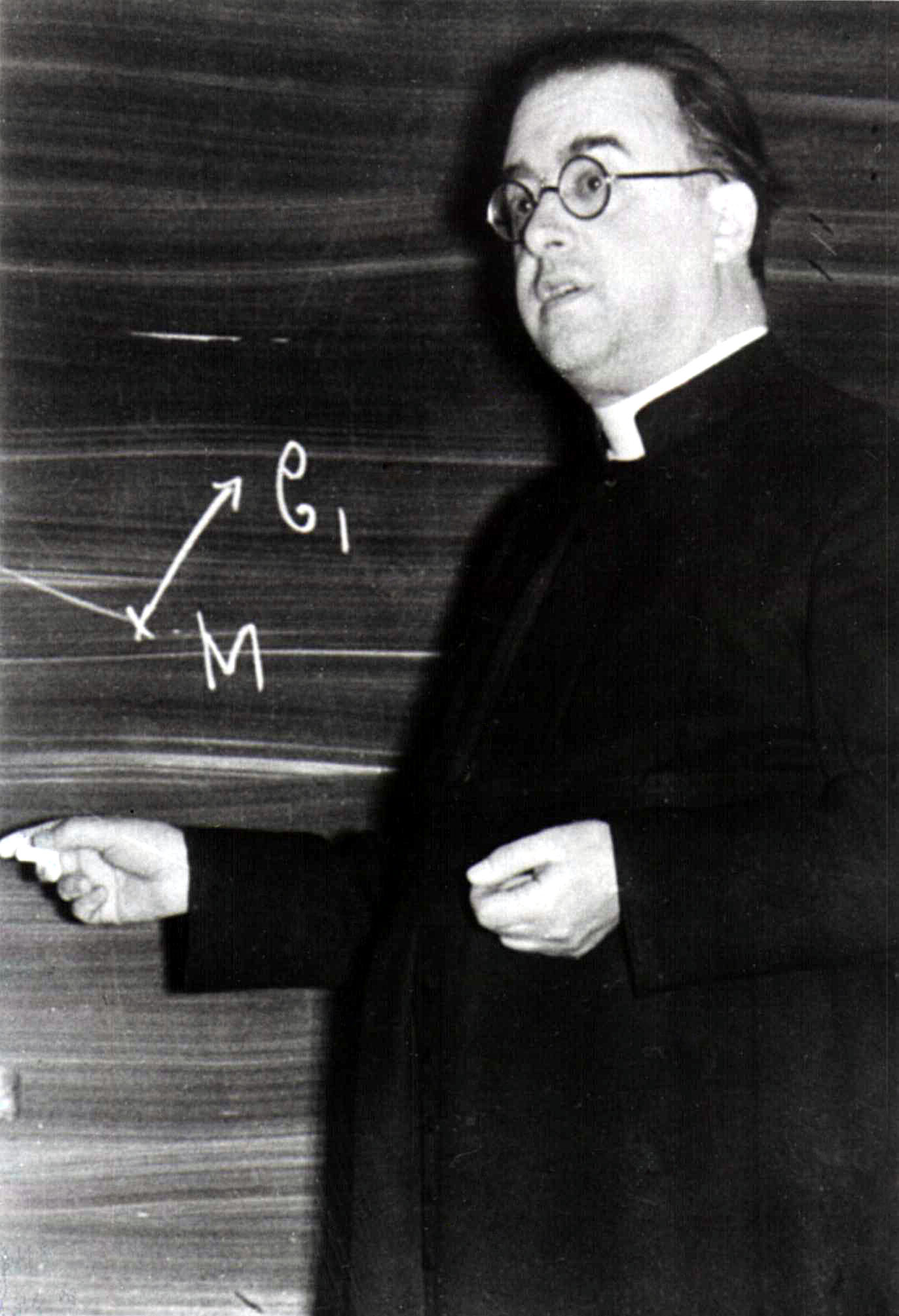 GeorgesLemaître
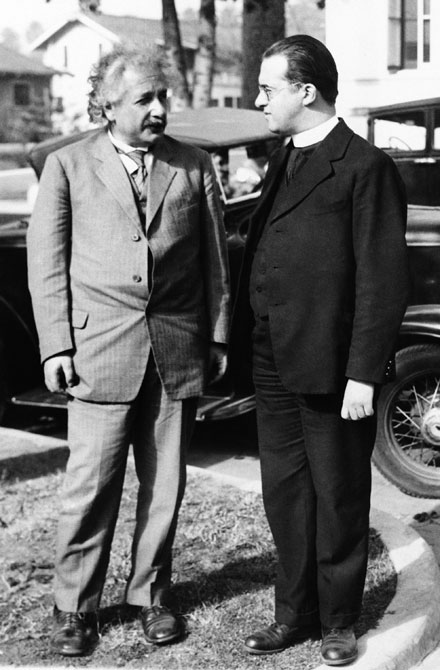 Albert Einstein - Georges Lemaître
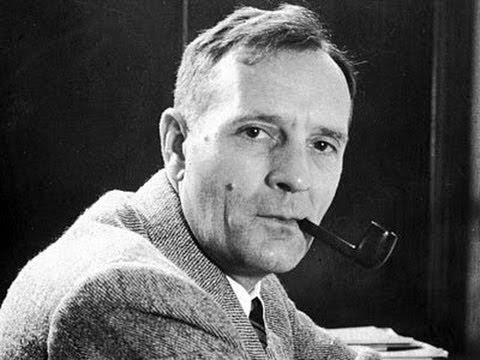 Edwin Hubble
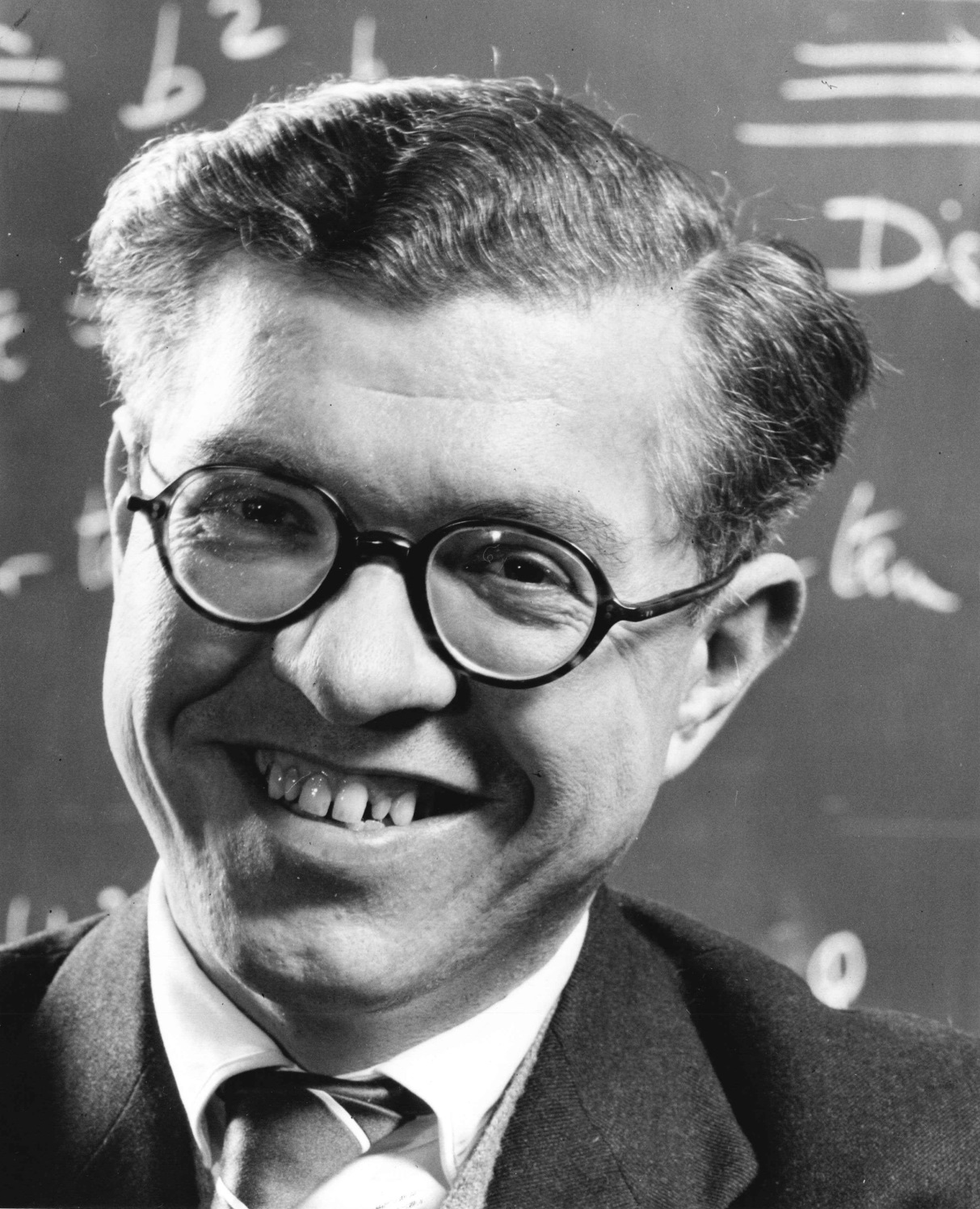 FreydHoyle
La Terre
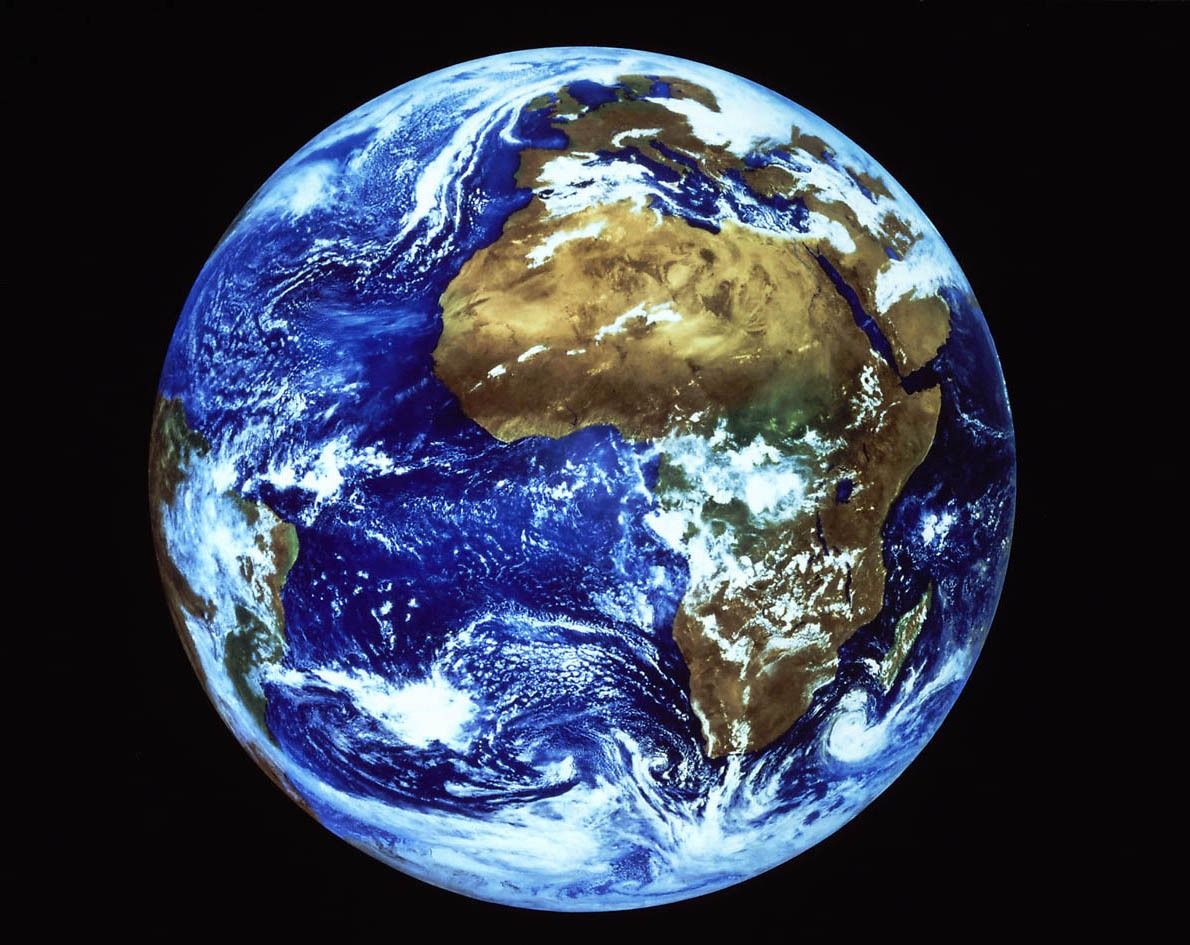 Le système solaire
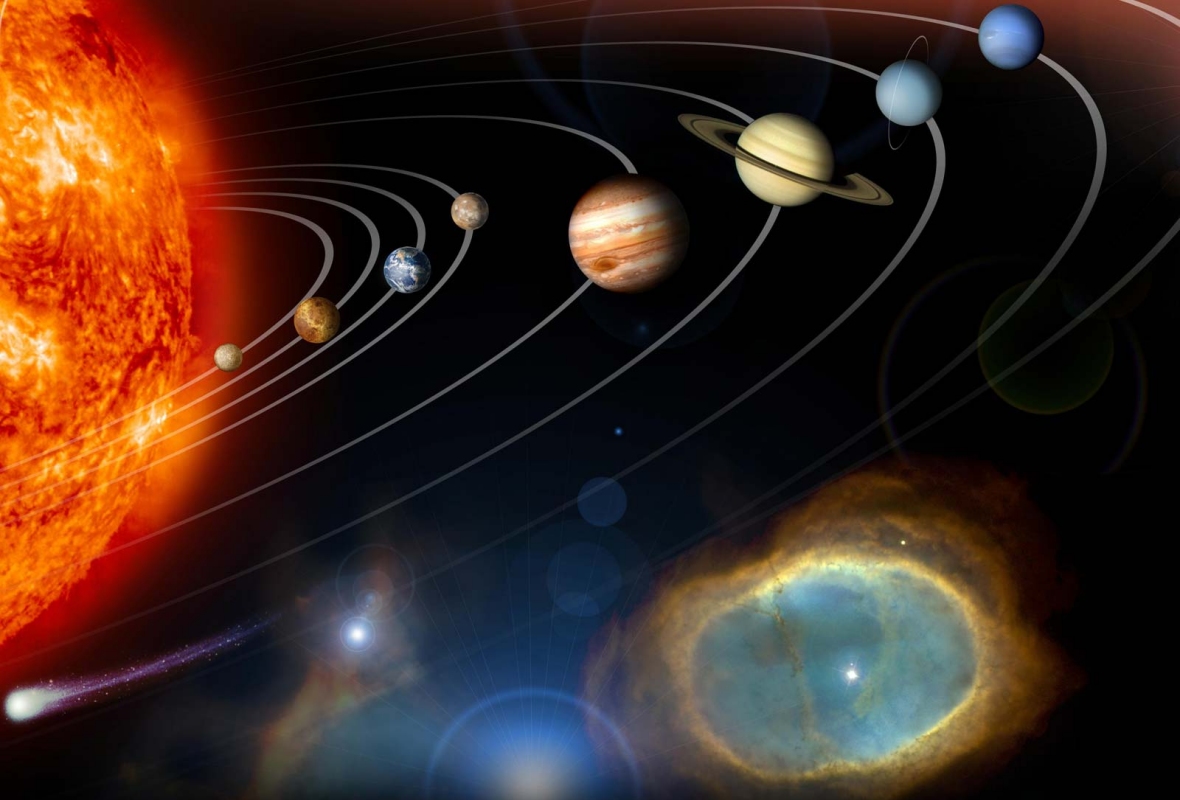 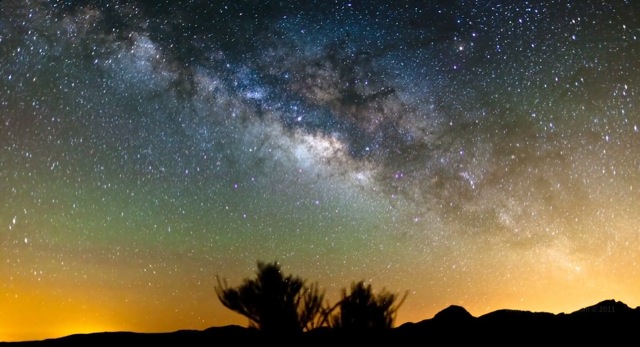 La voie lactée
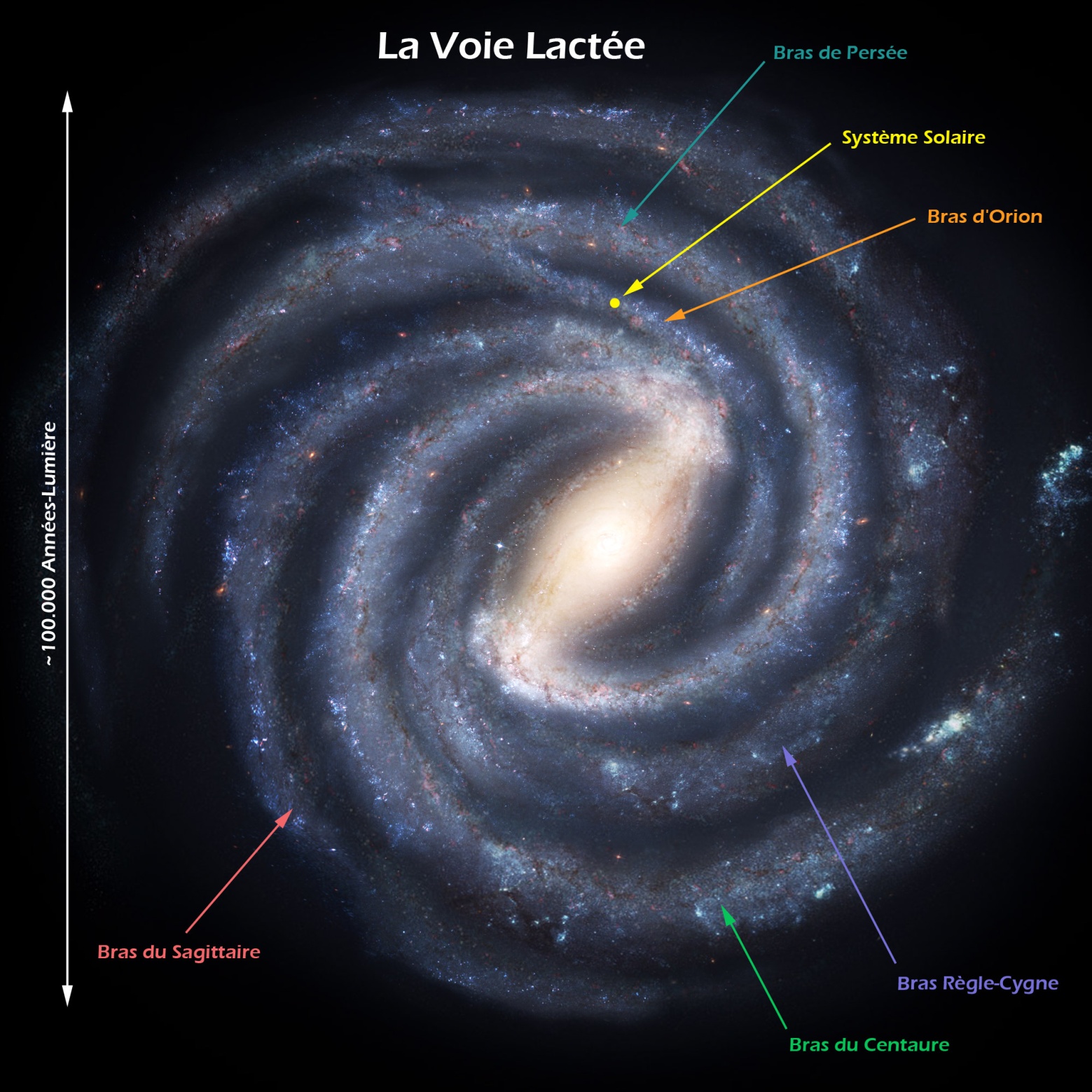 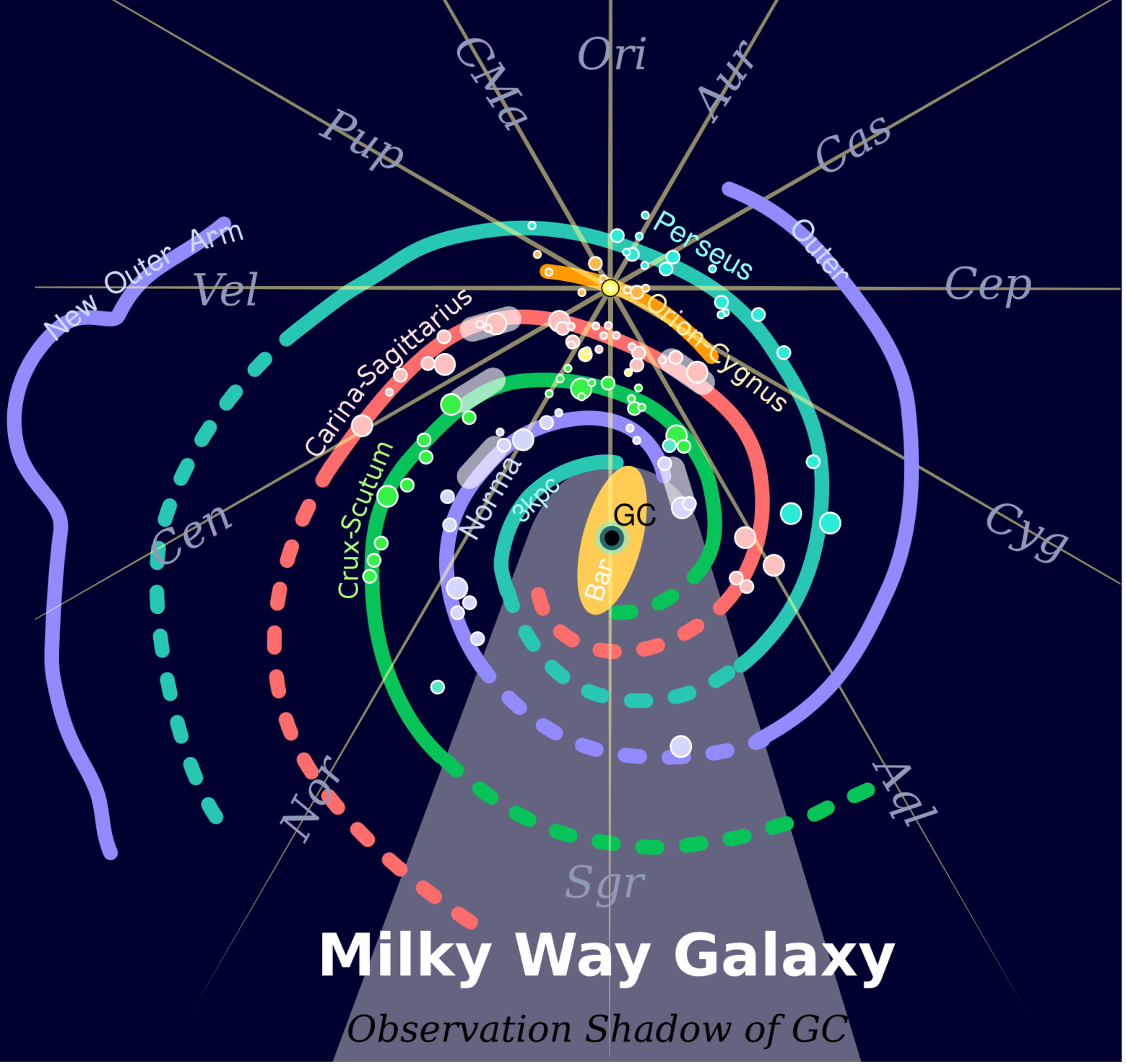 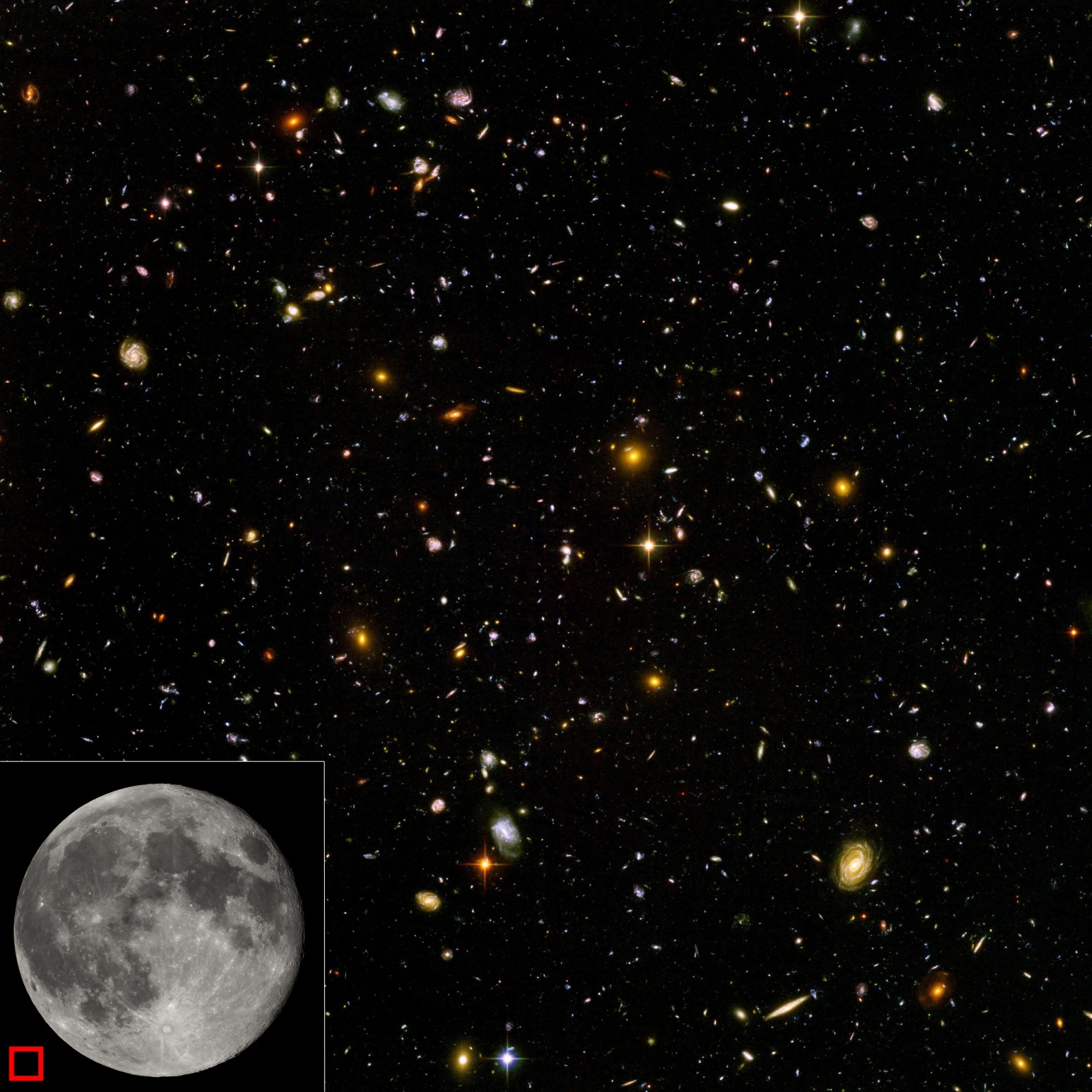 Champ profond d’Hubble
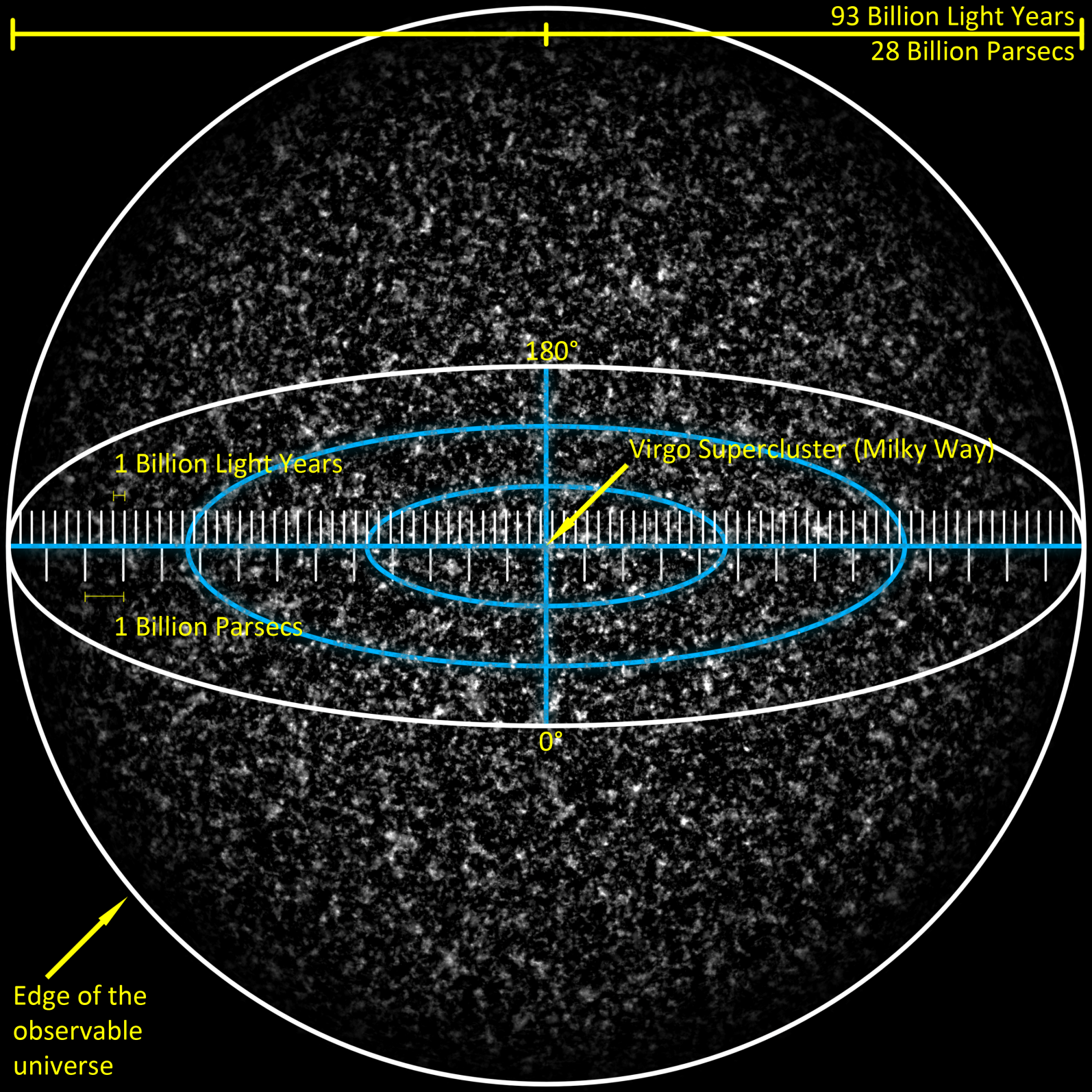 Univers observable
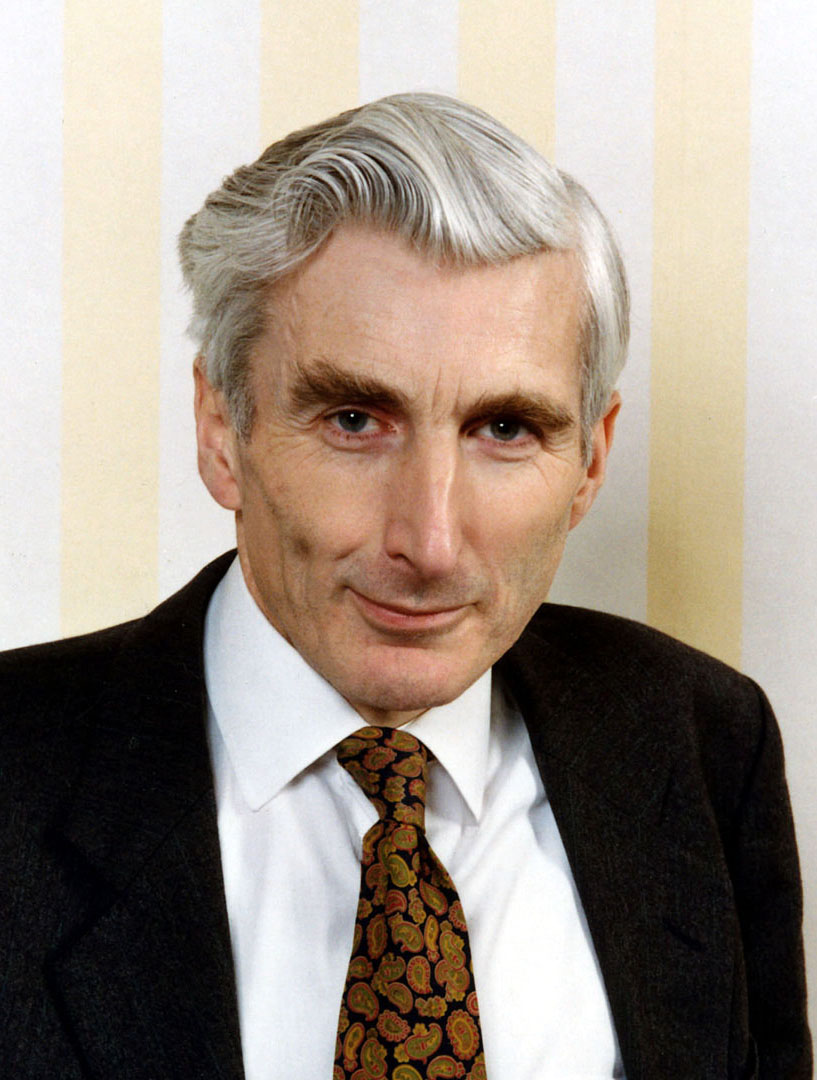 MartinRees